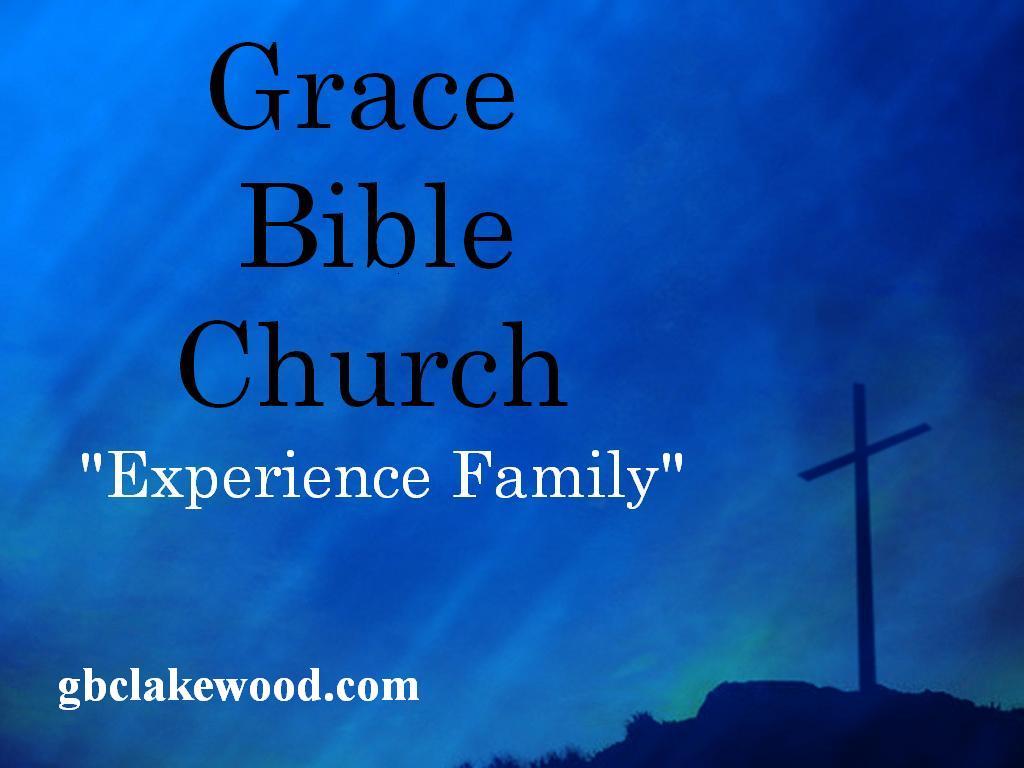 GRACE RELATIONSHIPS
Colossians 3: 18
Wife  Husband
‘υποτασσω - hupotasso
GRACE RELATIONSHIPS
Colossians 3:19
Husband  Wife
GRACE RELATIONSHIPS
Colossians 3:20
Children  Parent
GRACE RELATIONSHIPS
Colossians 3: 21
Father  Child
GRACE RELATIONSHIPS
Colossians 3:22,23
Employee Employer
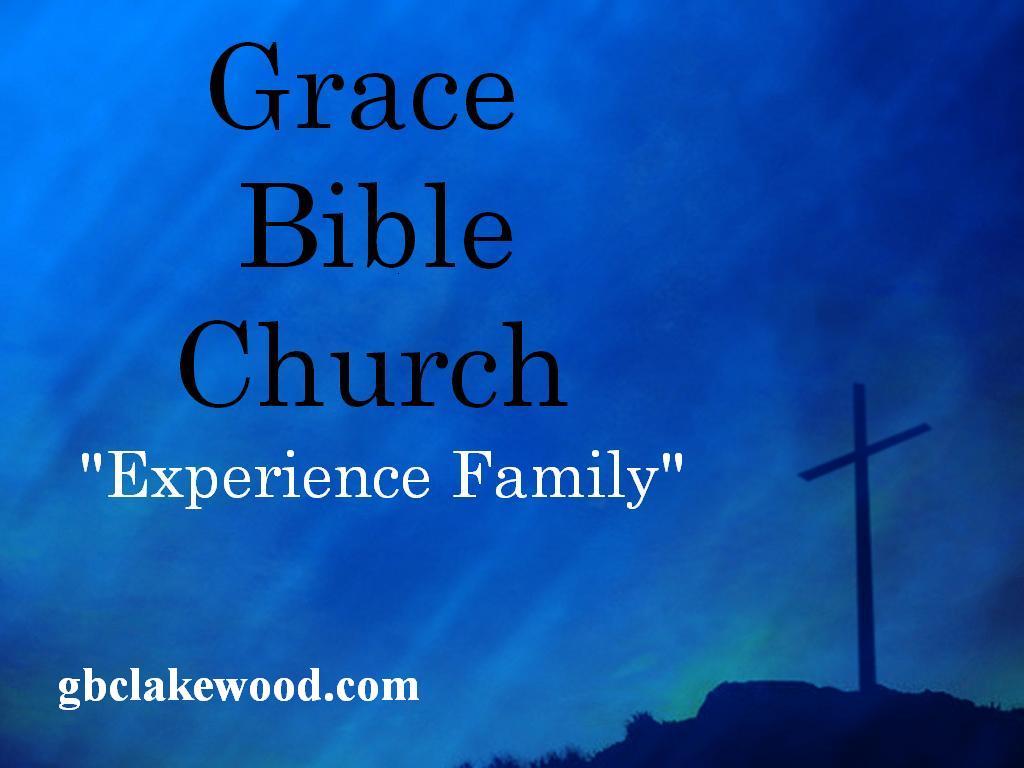